كيفية فتح حساب على مستوى منصة إدارة مشاريع البحث التكوين الجامعي
كيفية فتح حساب على مستوى منصة إدارة مشاريع البحث التكوين الجامعي
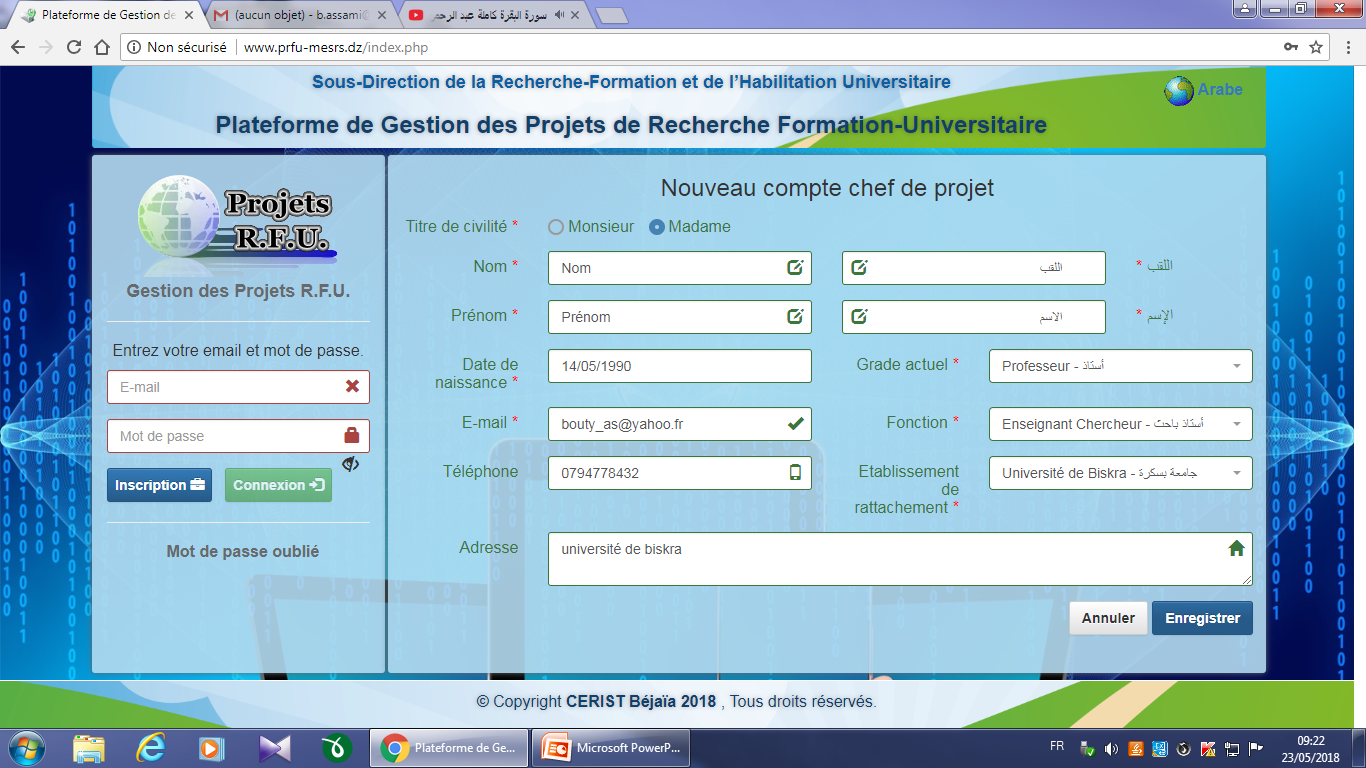 كيفية فتح حساب على مستوى منصة إدارة مشاريع البحث التكوين الجامعي
إذا لم يتم إرسال رسالة تفعيل الحساب و  كلمة السر في البريد الإلكتروني  إضغط على « mot de passe oublié »
E-mail
ملاحظة : يجب أن يكون البريد الإلكتروني صحيح و في قيد الإستعمال 
            يجب أن يكون نفس البريد الإلكتروني الذي تم به فتح الحساب مثال : « bouty_as@yahoo.fr »
إذا لم يتم إرسال كلمة السر في البريد الإلكتروني كرر العملية  ”mot de passe oublié ”  3 مرات على الأقل
ملاحظة : إذا لم يتم إرسال كلمة السر في البريد الإلكتروني  قم بإرسالe-mail إلى البريد الإلكتروني :   assistance.prfu@gmail.com  توضح أنك لم تتلقى رسالة تفعيل و كلمة السر وسوف يتم إرسال كلمة السر في أقل من 24 ساعة